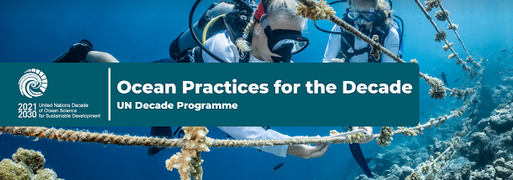 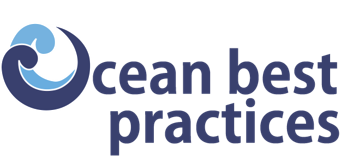 Establishing a non-profit organization for OBPS
Reference:  https://docs.google.com/document/d/1UdzzM33UN2GJD9bs0a5vlMs707wchDv5Jiw4cqOHCTM/edit#
Background
Funding is key to ensure long term & stable operations and further development of OBPS
Core operations (repository, manager) as well as certain developments have been funded by IODE & GOOS
Limitations & risks exists in the current operating environment, such as
IOC minimum grant: from EU $100K/year (often not the case)
Technological development financed via OBPS-SG member institutions who receive 3rd party funding “in the name of OBPS”
But: 3rd party funding “in the name of OBPS” cannot be spent as “promised” because SG members retire from active participation or may need to remove access to the grant resources
Potential donations need to be “filtered” through OBPS members - may not be attractive to donors
Vision
Add to OBPS a legal entity which can act as a full partner in EU and other grants
Course of action:
Establishment of an intAISBL has a seat on the OBPS-SG (e.g. observer or ex-officio)
IODE & GOOS have a seat in the board of the AISBL (e.g. observer or ex-officio)
SG-OBPS member institutions be also AISBL members (e.g. no/low member fee) 
ernational association (AISBL) closely linked to the IOC OBPS project
Possible options for close link IOC-OBPS & AISBL:
Strengths
AISBL enable direct and committed funding via:research grants, donations, sponsorship, commercial/industrial operations (e.g. organizing paid lectures, seminars, selling products in order to gain publicity or to increase income), membership fees? 
AISBL can receive smaller grants (<100k€/year IOC).
AISBL can provide a stable platform for funding continuity
Tight link between AISBL & IOC OBPS (mutual observer status) can be established
Sponsor for setup-up and initial operating expenses identified (IEEE)
AISBL expands viewpoint of OBPS as a stable and sustained organization
Overhead from research grants to cover AISBL overhead & coordination costs
Weaknesses
Tax declaration on annual basis 
Additional personal efforts, responsibilities and liabilities will be needed to operate the AISBL including organization meetings, registration with the EC and other sponsor organizations, etc.
Clarity of relations between OBPS/OP and AISBL branding
Opportunities
The AISBL may unlock a wide spectrum of resources for continued and targeted development of the OBPS system components
Subscriber models for funding may be possible
Spending part of the overhead from grants on coordination
Threats
Need to assess consistency with IOC governance of the OBPS project – is there a need to adapt the OBPS governance? (to be approved by IOC)
Compliance with administrative regulations is needed
Financial accountancy firm may change over time
Competing interests between Members of AISBL and the legal entity AISBL
Costs involved (e.g. Kock & Partner + “Belgische Treuhand”)
Establishing Association:
1st draft articles of Association: 1.300€(adjustments: 175€ hourly rate)
Notarization of the founding act: 2.500€
Other assistance: 175€ hourly rate
Annual:
Tax declarations: 1.000€ flat rate per year (may need adjustment if reporting volume large)
Additional tax/accounting service: 165€ hourly rate
Steps to be taken
Identify OBPS members with interest to get involved
Name of AISBL? (OBPS-AISBL?)
Identify partner in Belgium
Drafting two documents
Articles of Association -> mostly a lawyer/OBPS dialogue 
Internal Rules -> OBPS internal modalities 
Develop governance model & modalities for membership
Identify funding members (minimum two; one from Belgium)
Dialogue with lawyer
Publish documents
AISBL established – apply for grants!
Example:
Articles of Association